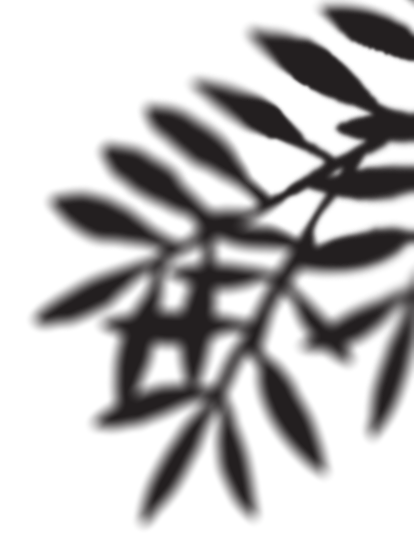 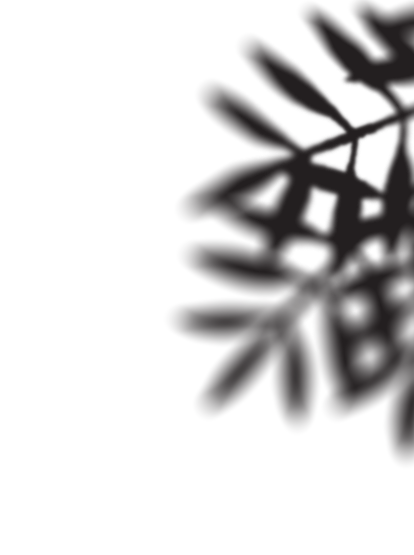 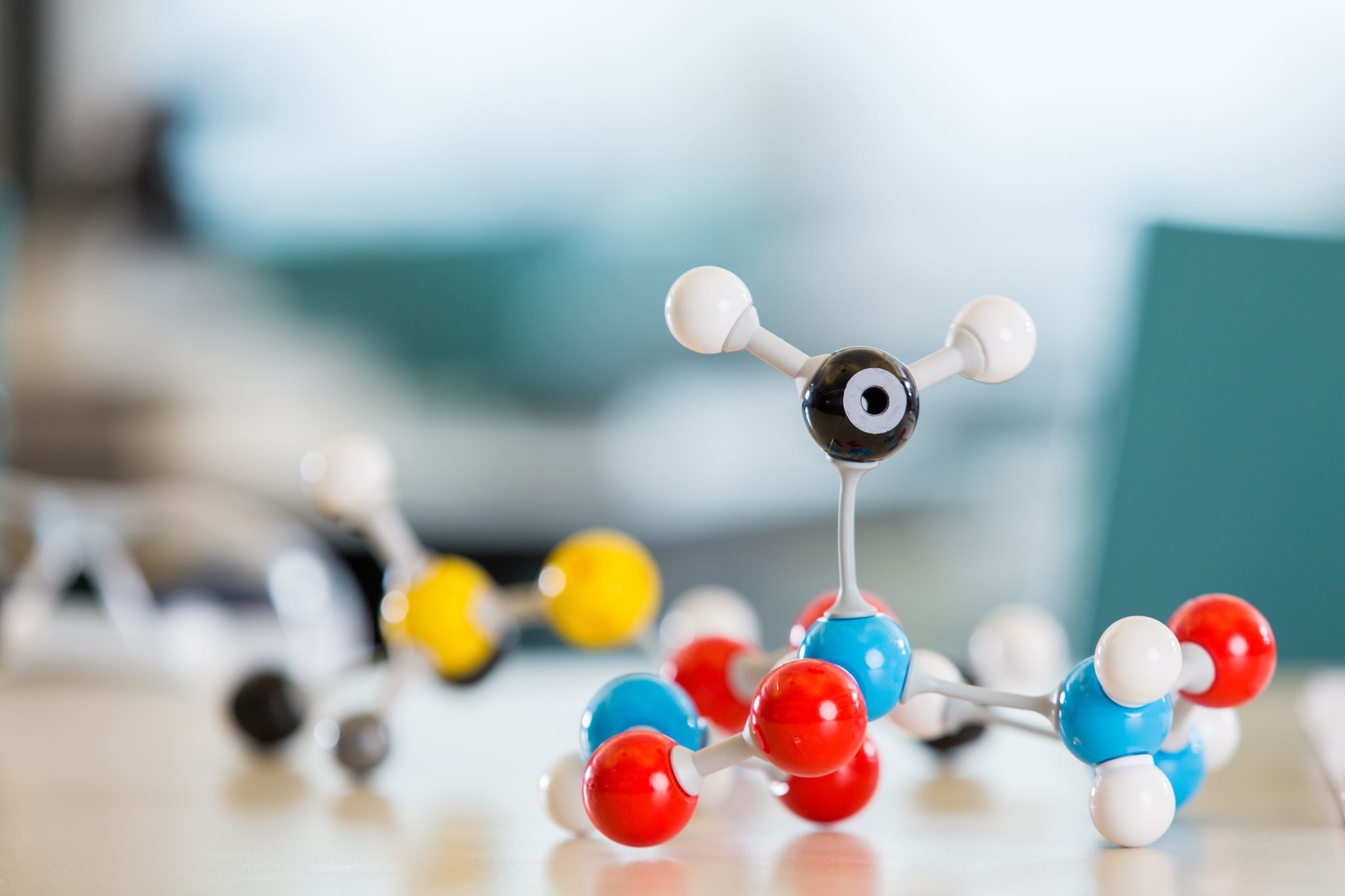 Welcome to 7th Grade Science
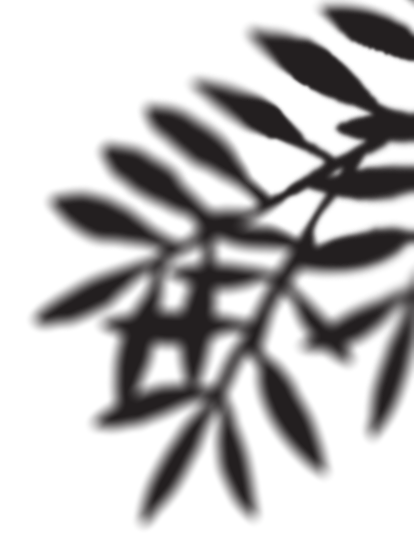 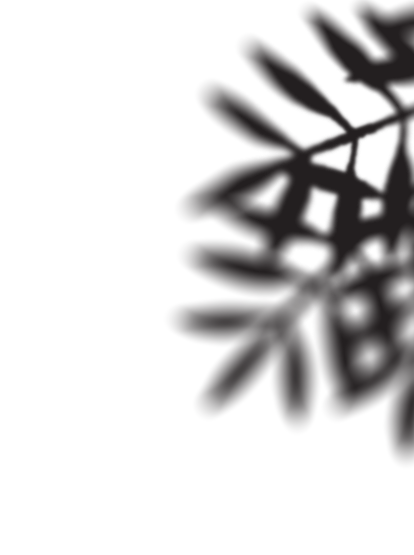 Unit 1: Me, a Scientist?
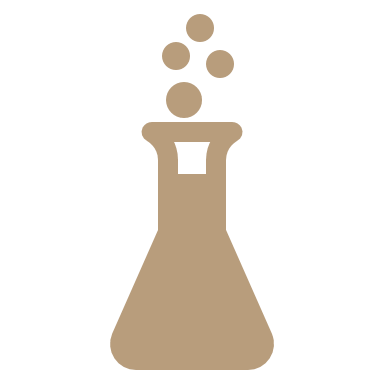 We will learn to... 
Measure in science 
Write in science 
Read in science 
How to conduct labs 
Follow the scientific method
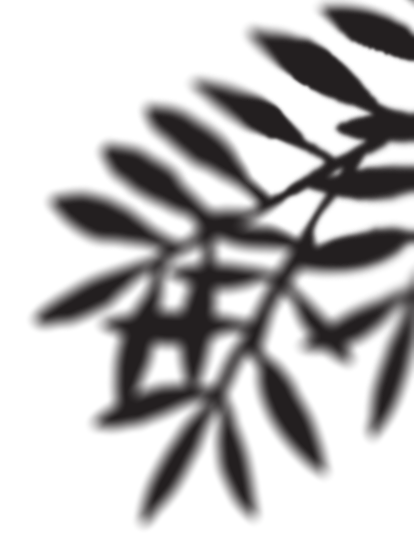 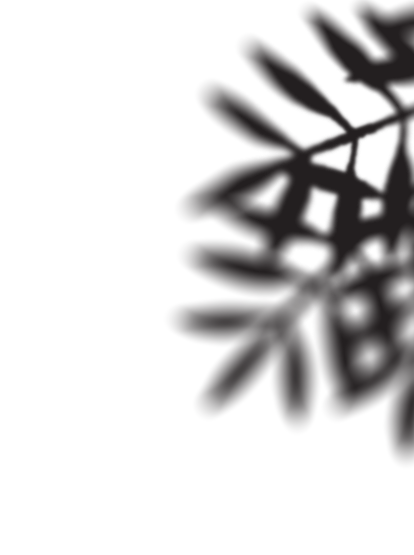 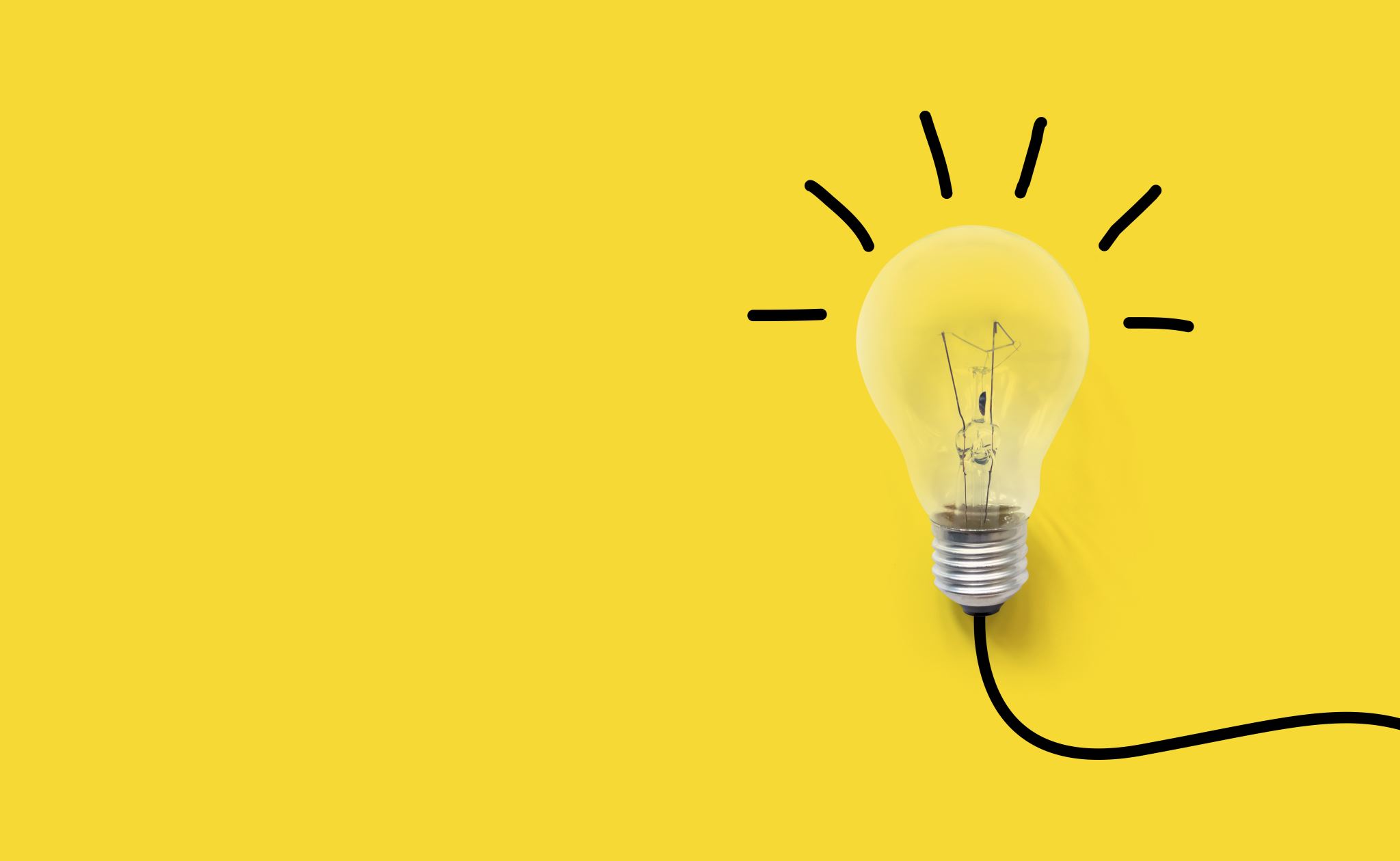 Unit 2: Energetically Me
We will learn about... 
Gravity 
Friction 
Inertia 
Magnetic Forces 
Kinetic and Potential Energy
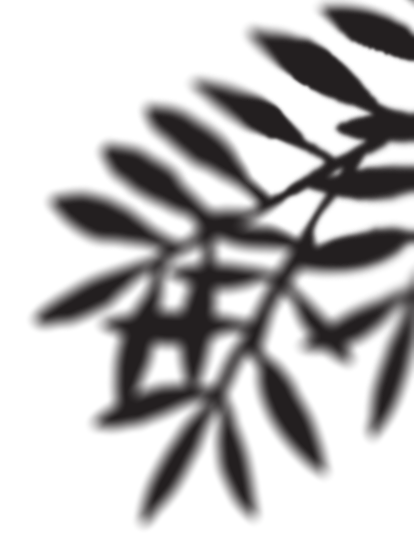 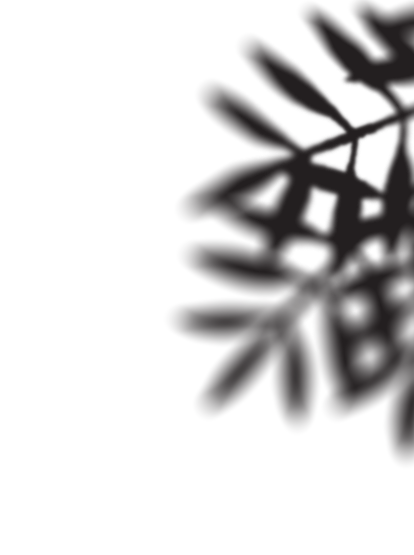 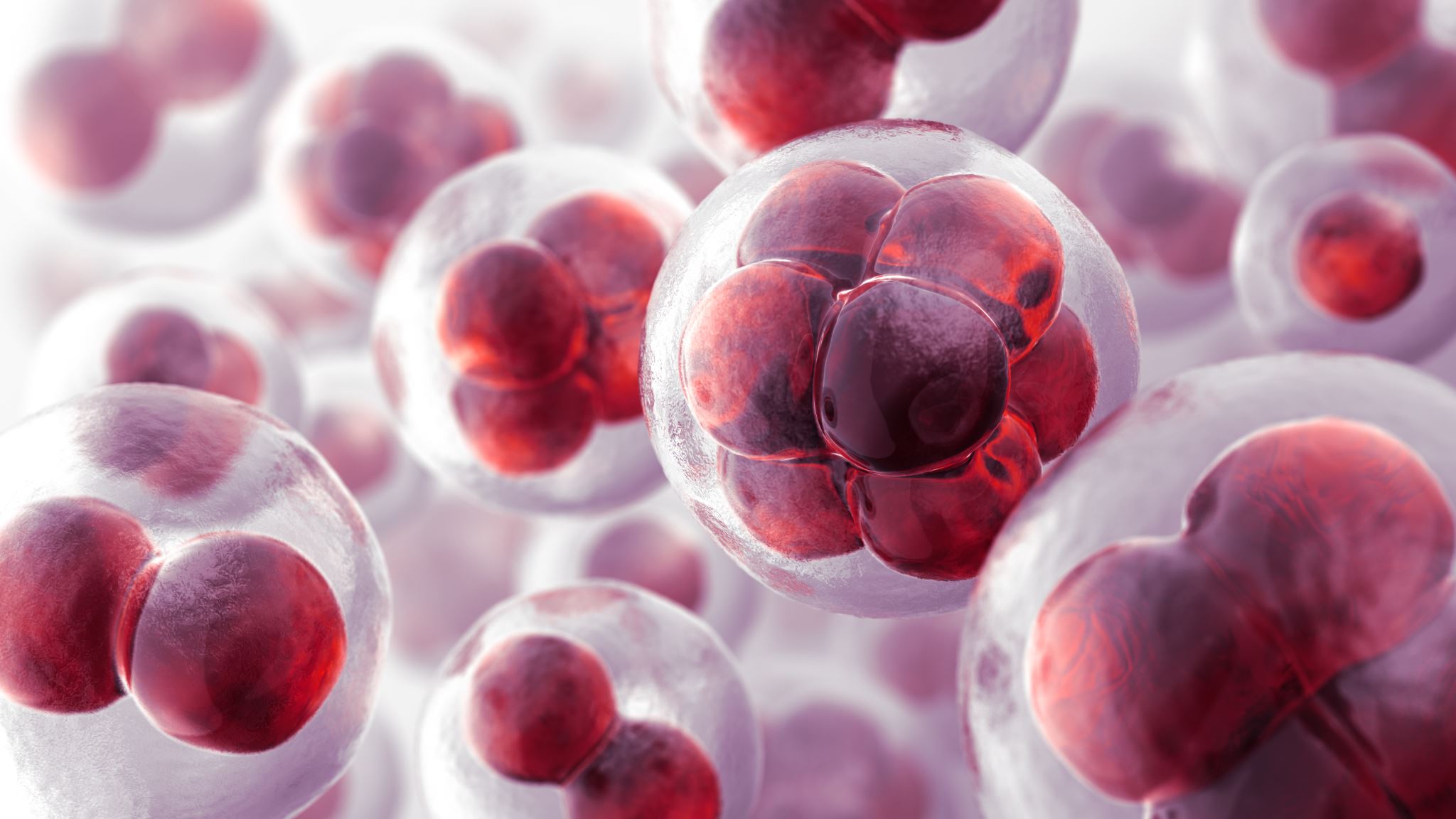 Unit 3: How is the Body Connected?
We will learn about... 
Human Body Systems 
Cellular Respiration 
Importance of Nutrition 
Anerobic Respiration
Aerobic Respiration
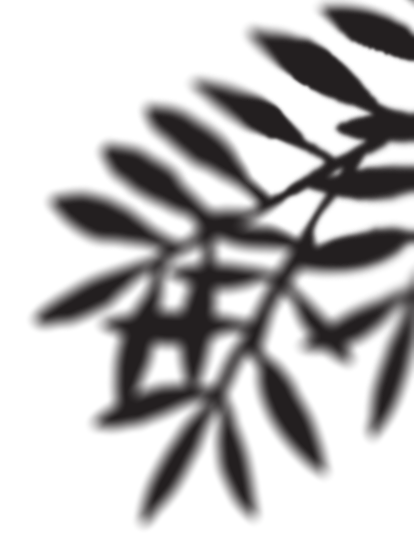 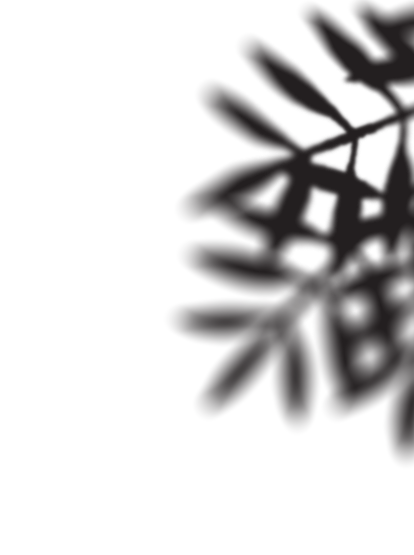 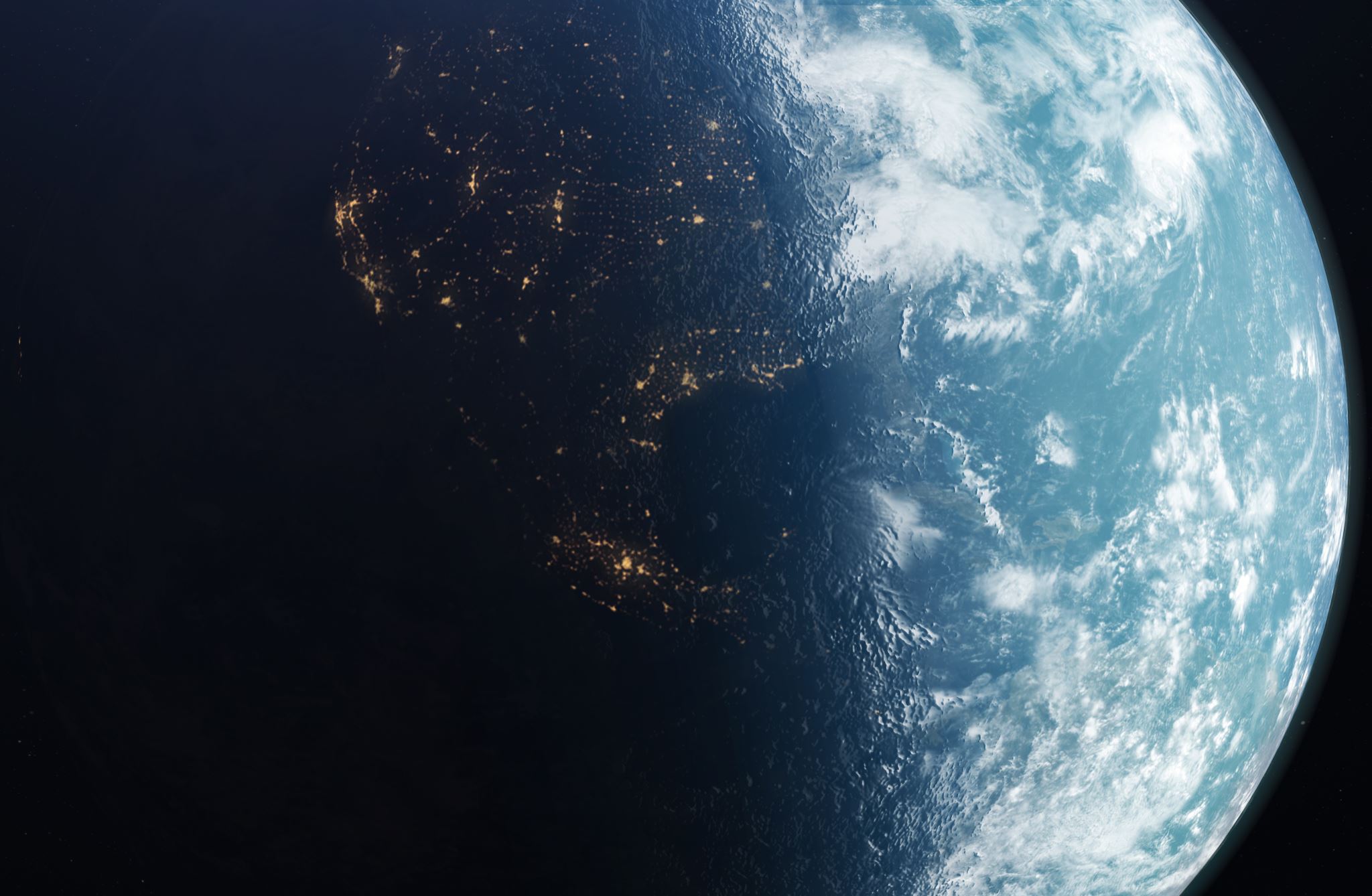 Unit 4: Earth Across the Ages
We will learn about... 
Changing ecosystems 
Layers of the Earth 
Rocks
Earth's Interior 
Pacific Northwest Overtime 
How historical events shaped the Earth
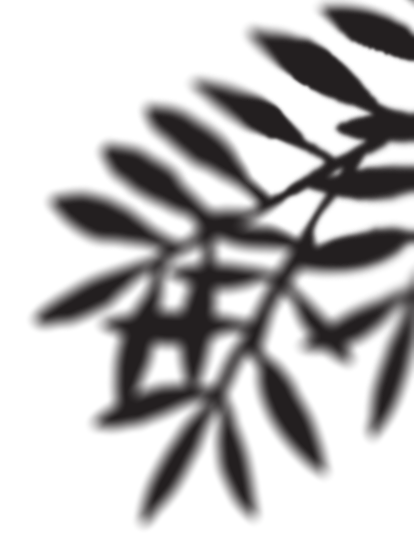 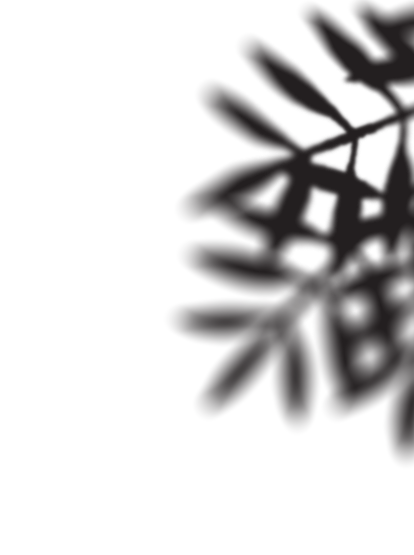 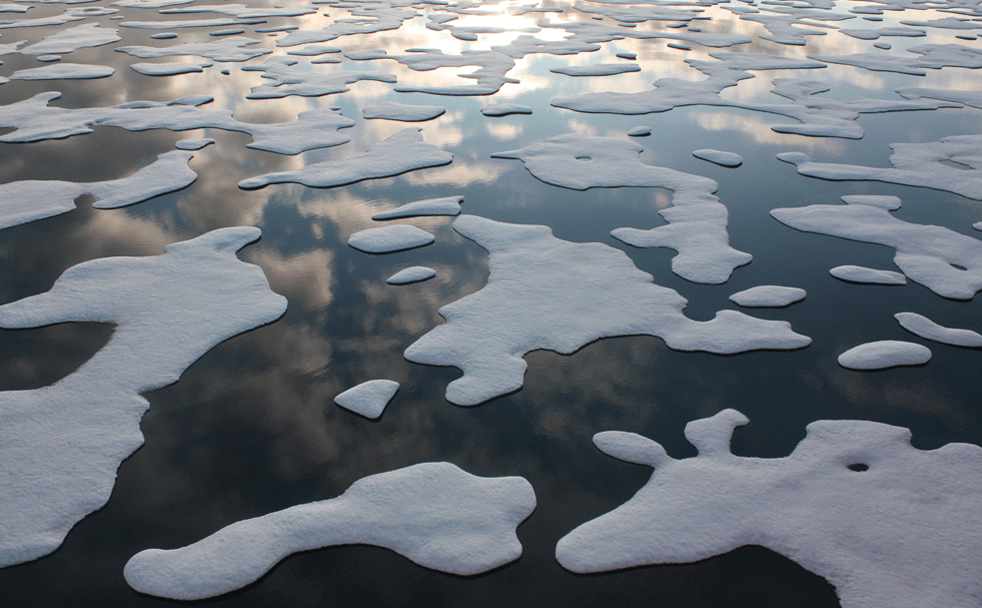 Unit 5: Disasters, Naturally
We will learn about... 
Plate Tectonics 
Earthquakes 
Tsunamis 
Volcanoes 
Climate Change
This Photo by Unknown author is licensed under CC BY.
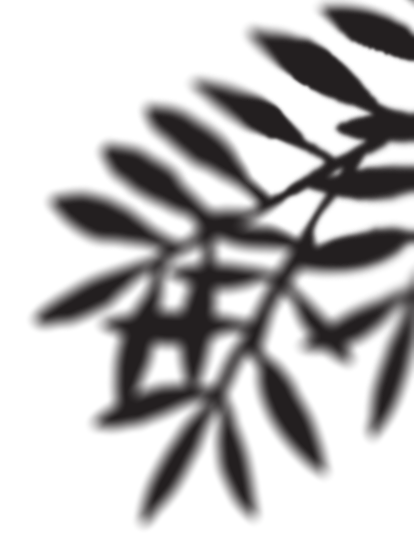 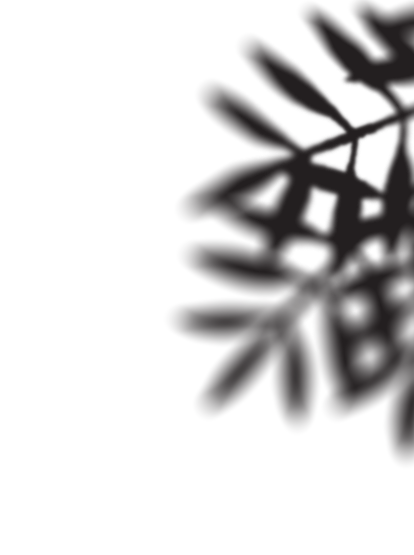 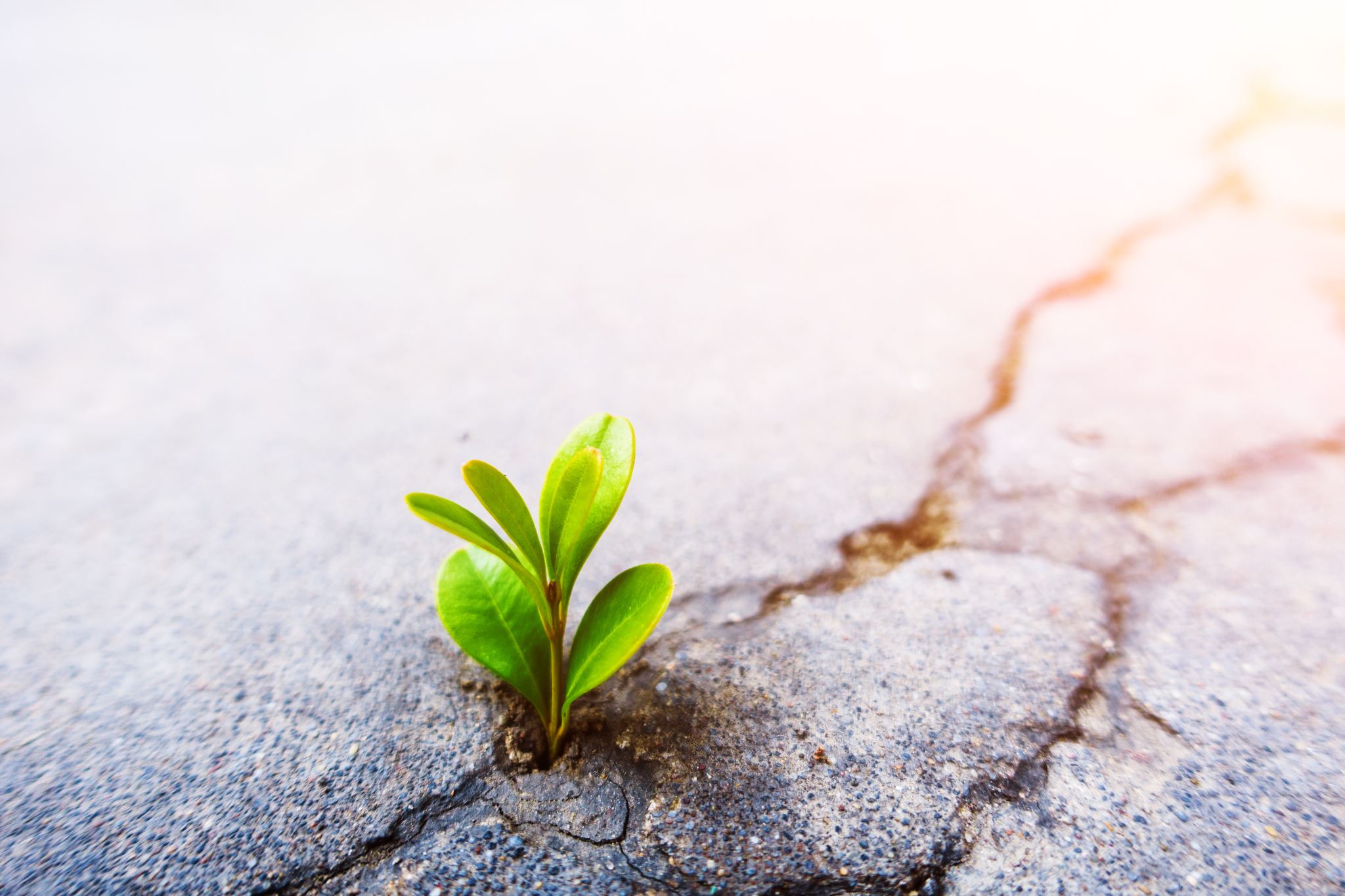 Unit 6: Biomes around the World
We will learn about... 
The different types of Biomes 
Interactions between different biomes 
Key characteristics of biomes 
The importance of endangered species in different biomes
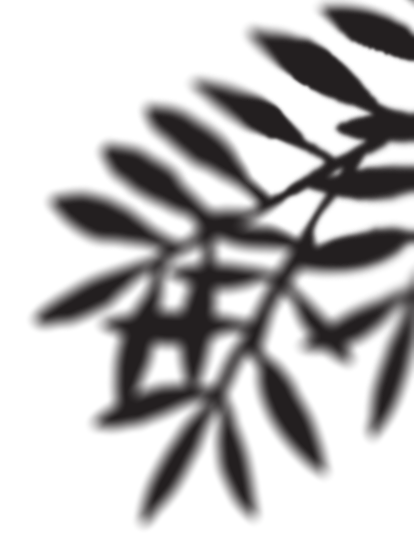 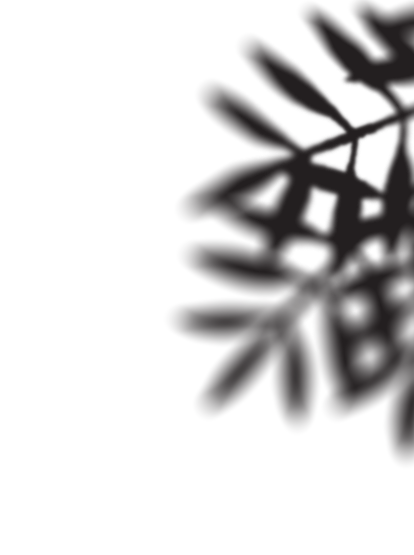 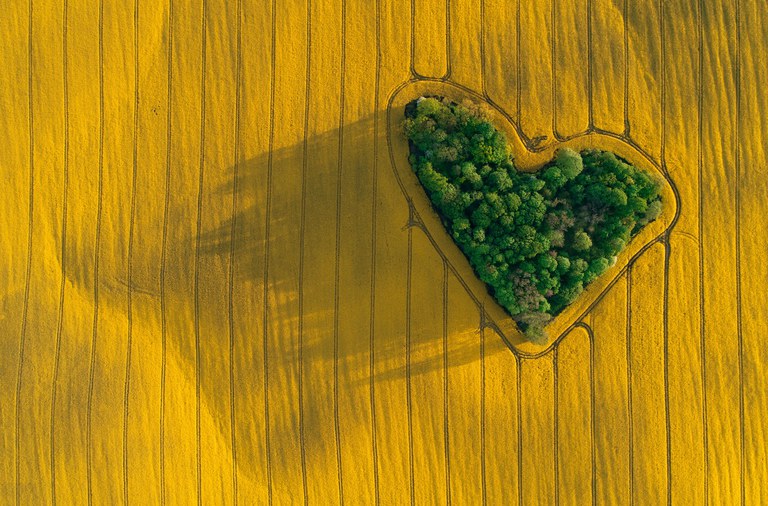 Unit 7: Land Use and Topography
We will learn about... 
Land Usage in Washington 
Land Usage in the United States 
How to read maps 
Benchmarks on maps 
How land can be better utilized
This Photo by Unknown author is licensed under CC BY.
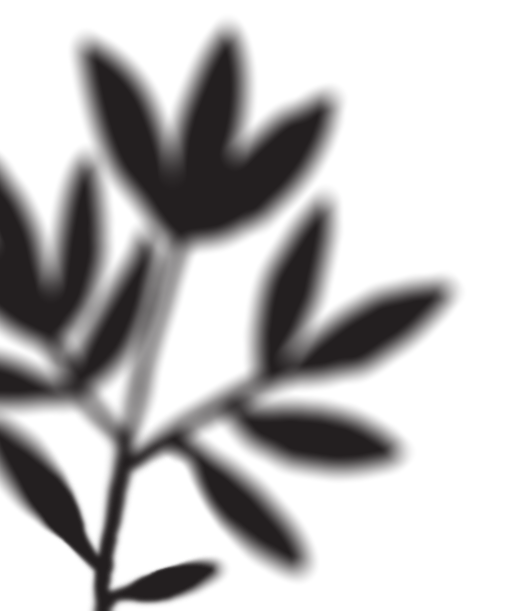 What can you expect?
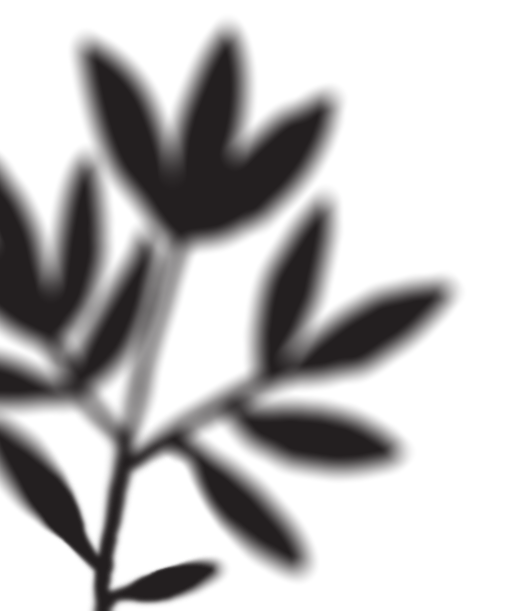